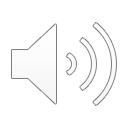 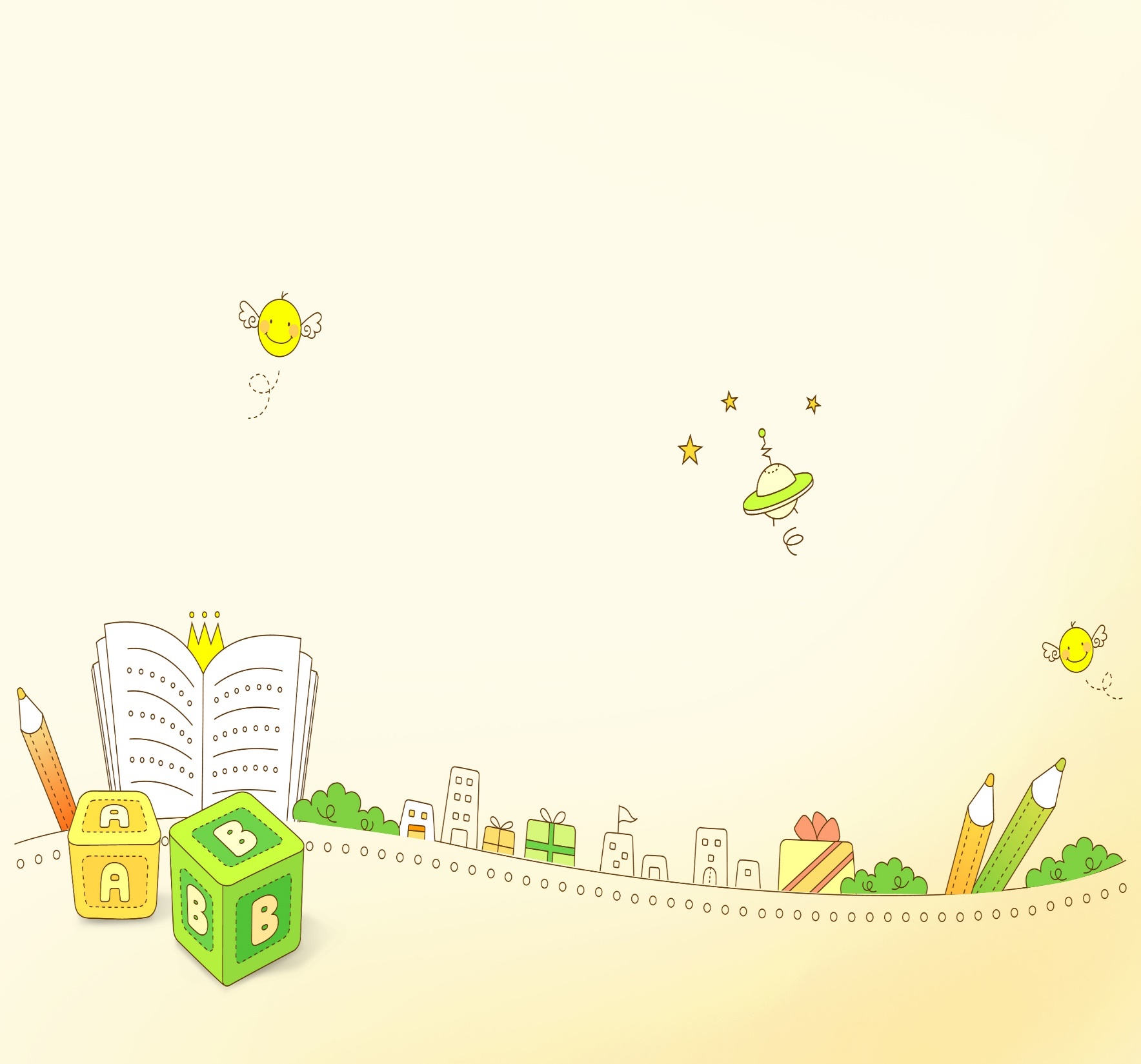 CHÀO MỪNG QUÝ THẦY CÔ 
VỀ DỰ TIẾT HỌC NGÀY HÔM NAY
KHOA HỌC
                LỚP 4A
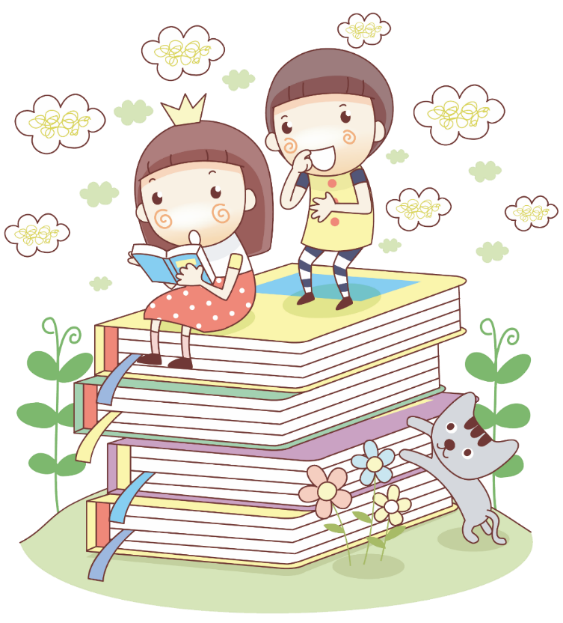 Giáo viên: Nguyễn Thị Thuận
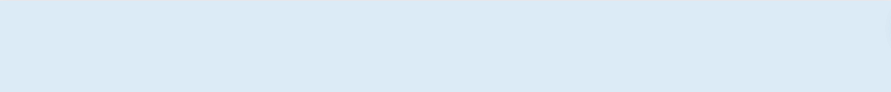 Trò chơi
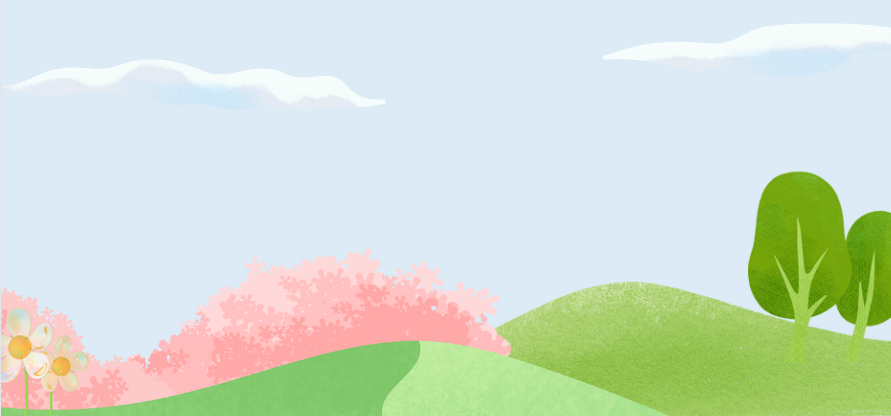 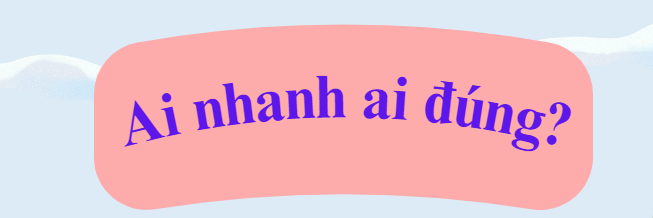 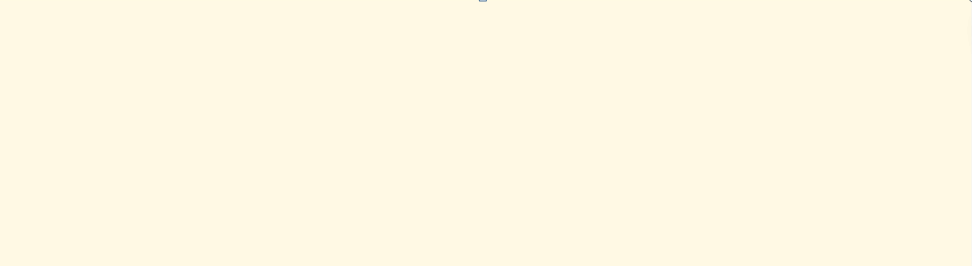 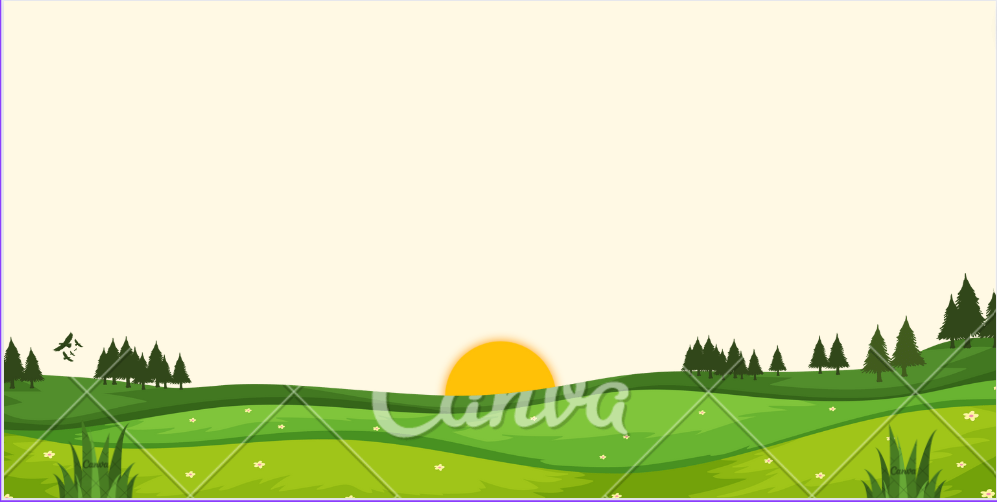 Khoa học
Bài 17: Chăm sóc cây trồng, vật nuôi 
(Tiết 1)
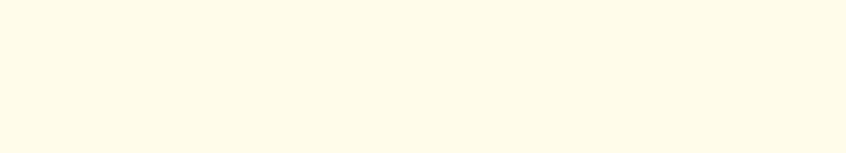 2. Khám phá
Hoạt động thực hành 1: Các việc làm chăm sóc cây trồng.
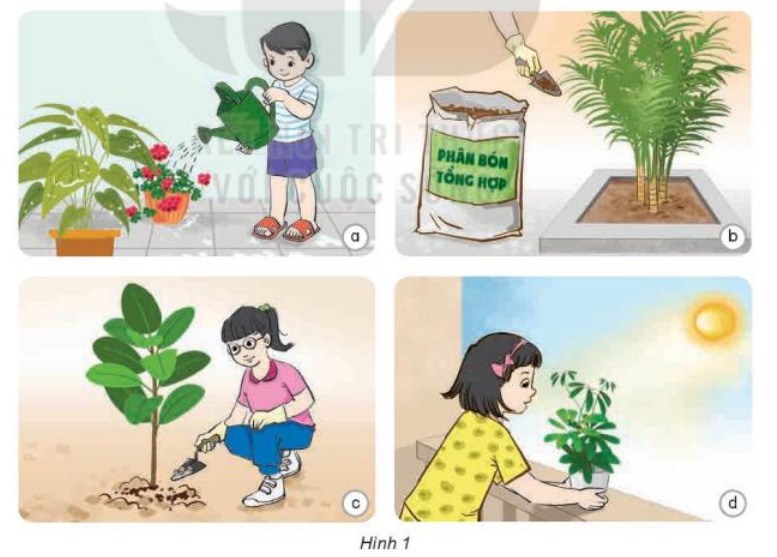 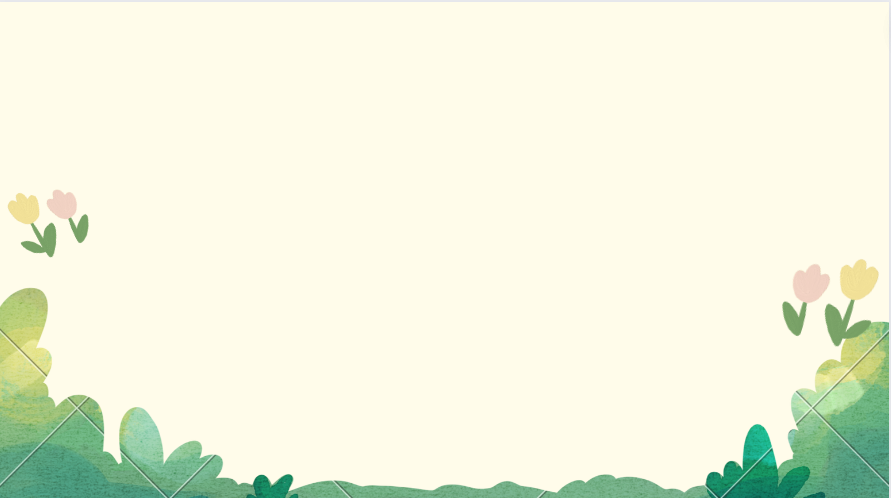 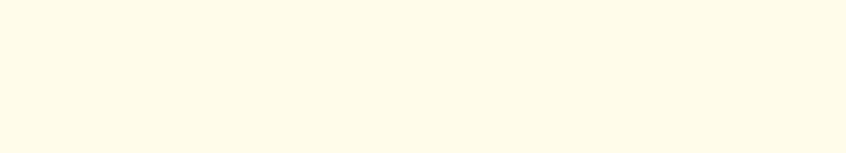 Các em hãy quan sát bức tranh và thảo luận nhóm 4 trả lời câu hỏi bằng cách làm phiếu học tập:
+ Các bạn nhỏ trong hình đang làm gì để chăm sóc cây trồng?
+ Các hoạt động đó đáp ứng nhu cầu nào của cây?
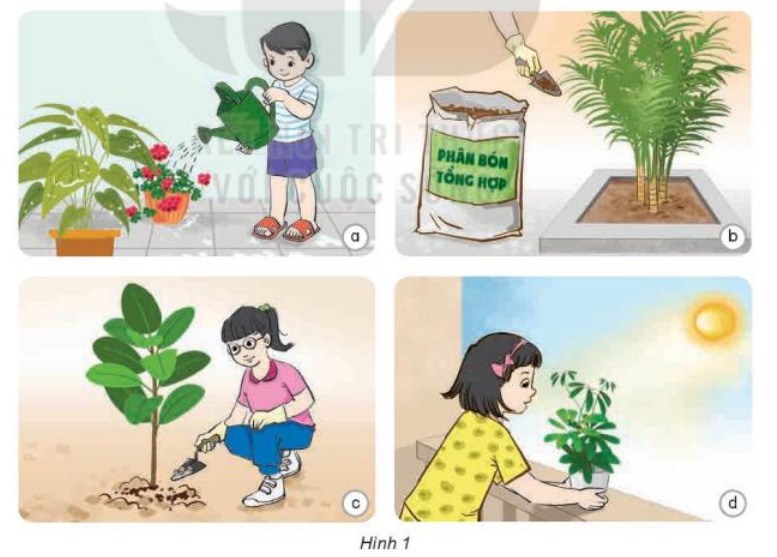 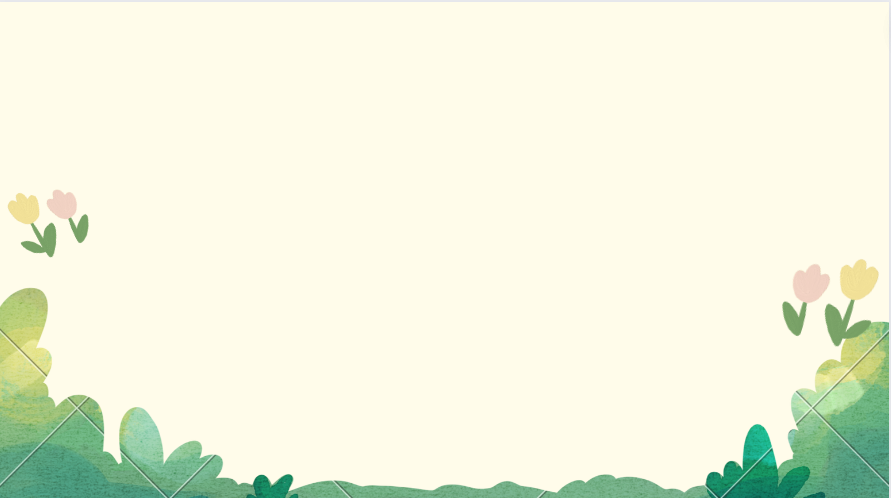 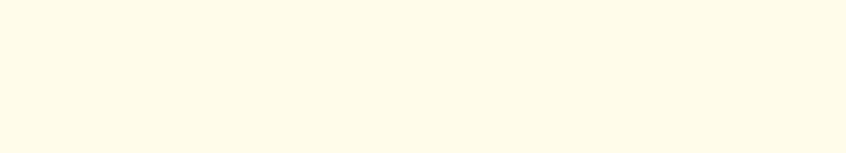 Phiếu học tập
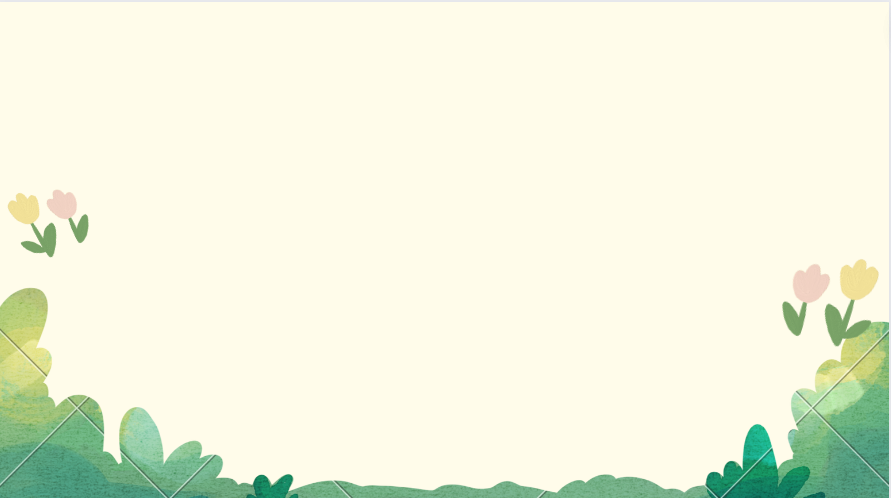 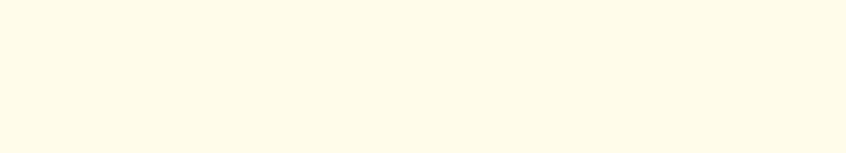 Phiếu học tập
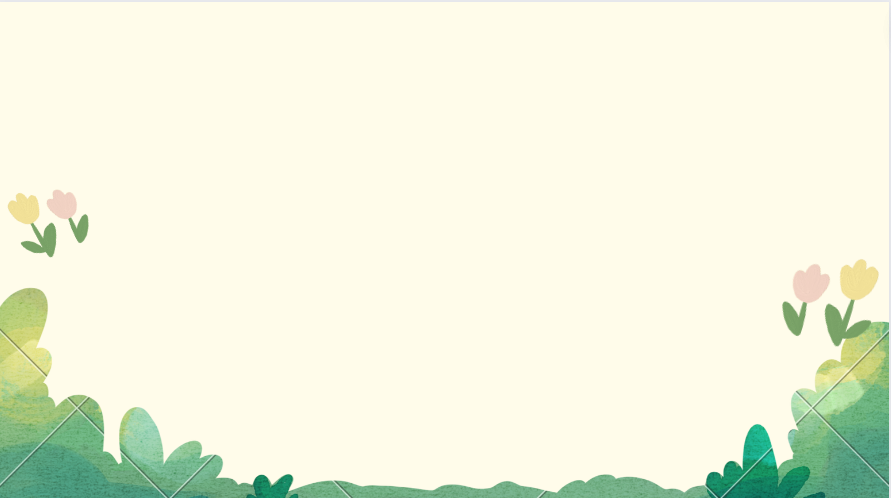 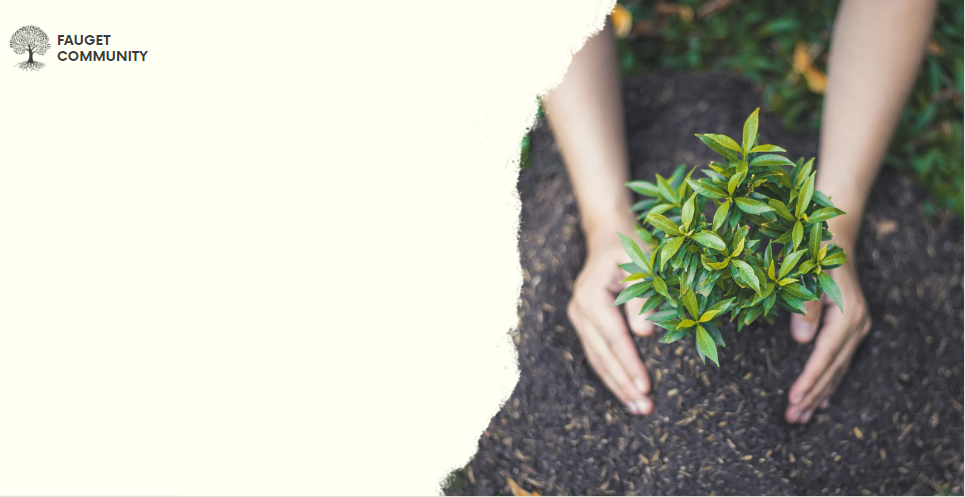 Kể một số việc làm chăm sóc cây trồng mà em đã thực hiện.
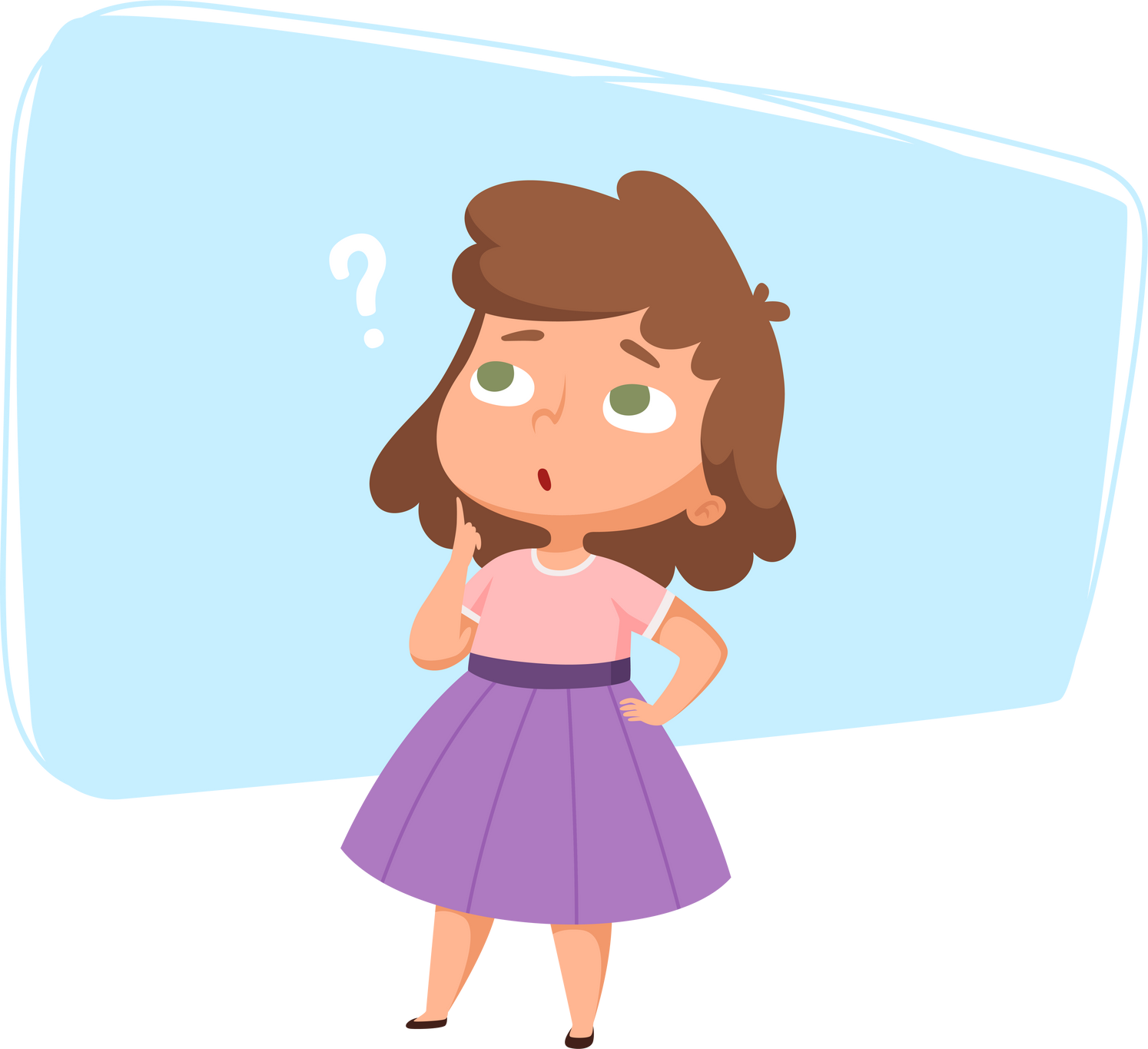 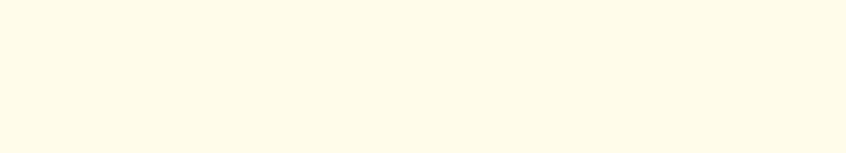 Hoạt động thực hành 2: Đặc điểm môi trường sống của cây trồng.
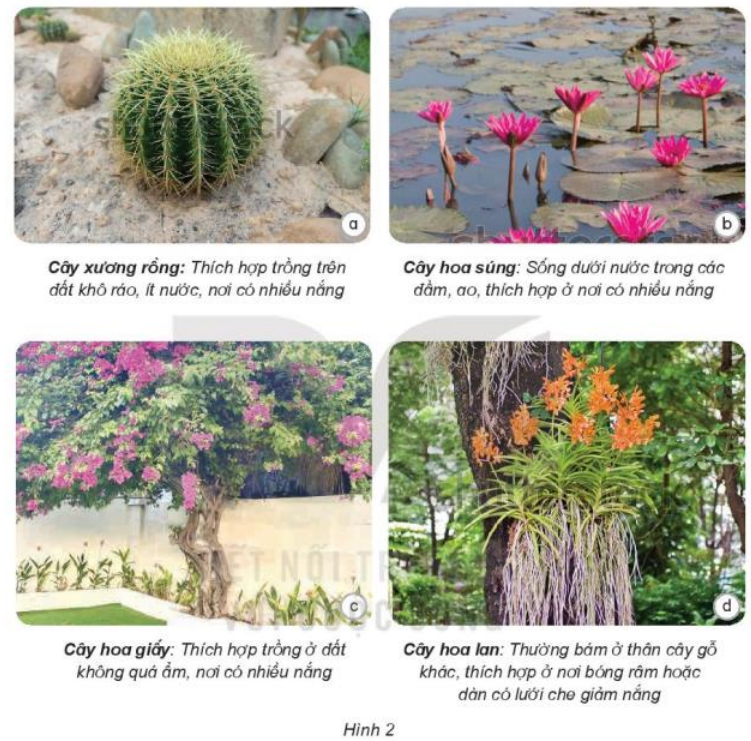 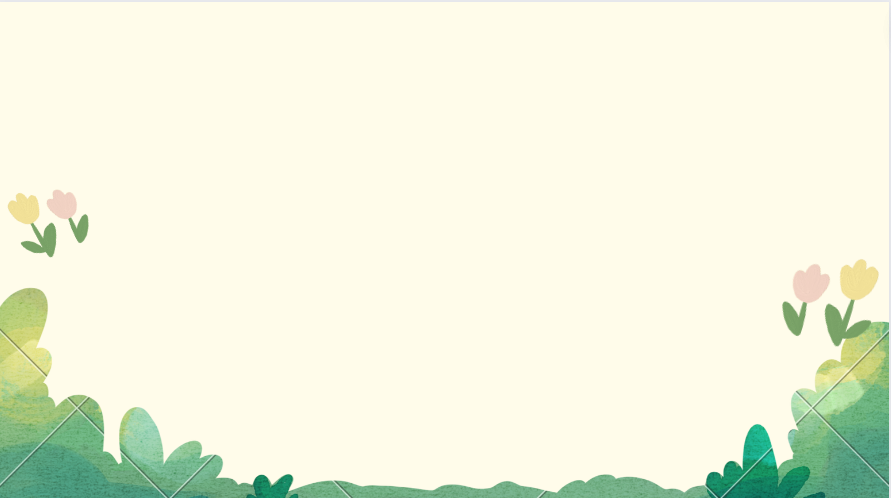 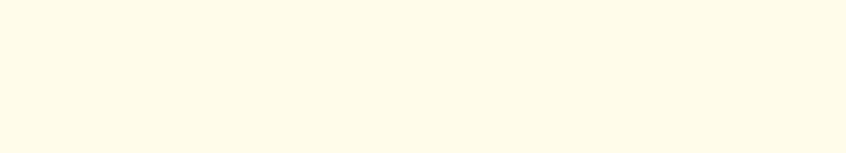 Các em hãy quan sát hình, thảo luận theo nhóm 4 trả lời 2 câu hỏi:
Câu 1: Cây nào thích hợp ở nơi bóng râm, cây nào cần nhiều nắng?
Câu 2: Cây nào cần ít nước, cây nào cần nhiều nước để phát triển?
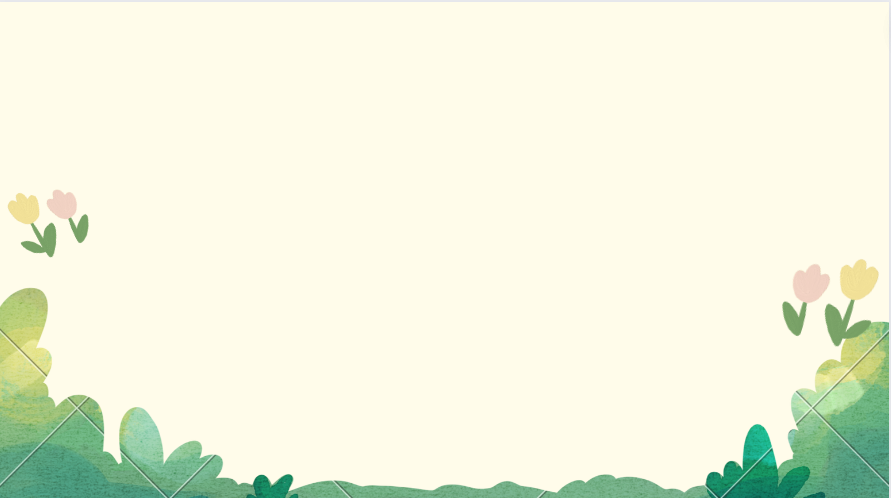 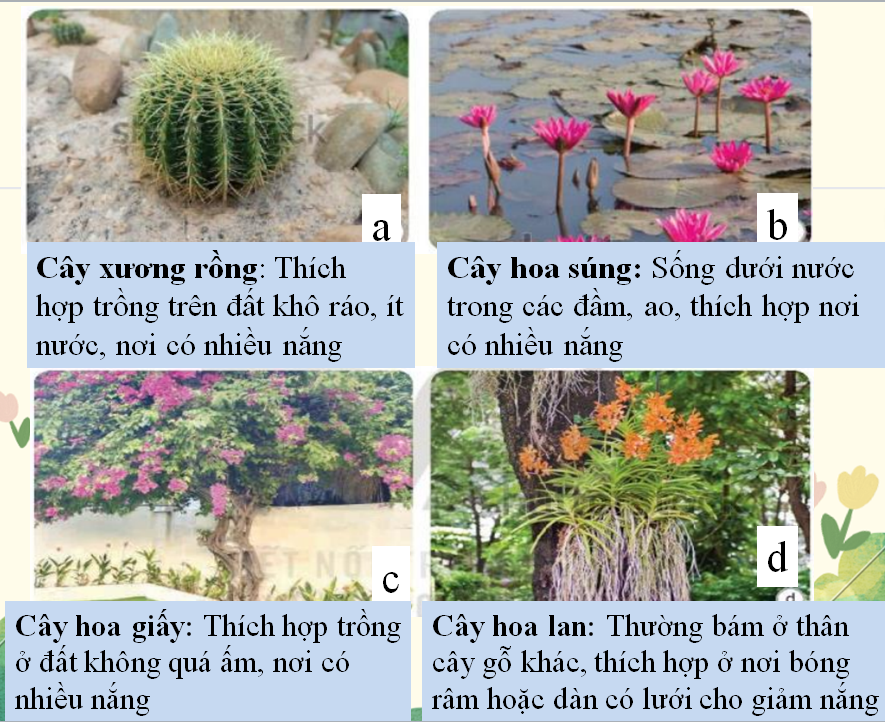 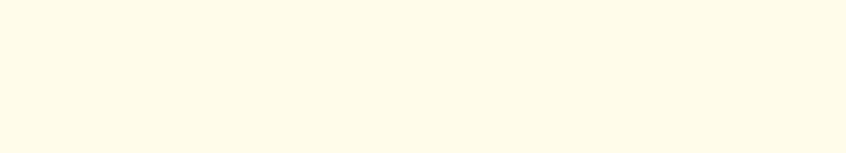 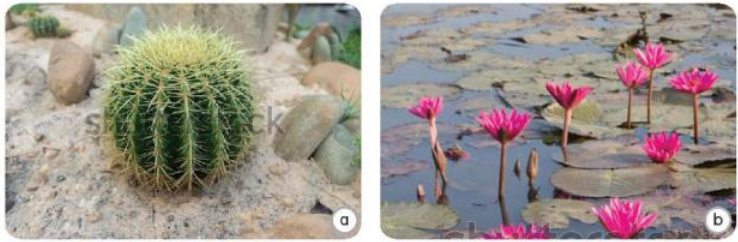 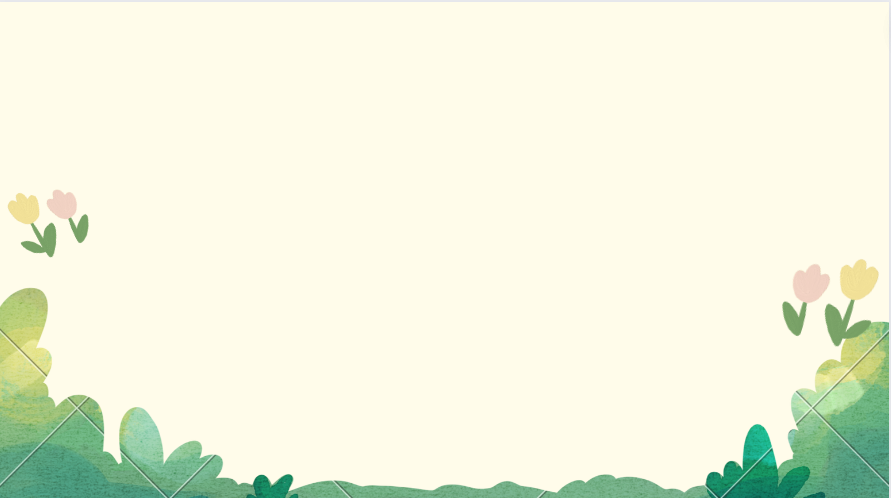 b
a
Cây hoa súng: Sống dưới nước trong các đầm, ao, thích hợp nơi có nhiều nắng
Cây xương rồng: Thích hợp trồng trên đất khô ráo, ít nước, nơi có nhiều nắng
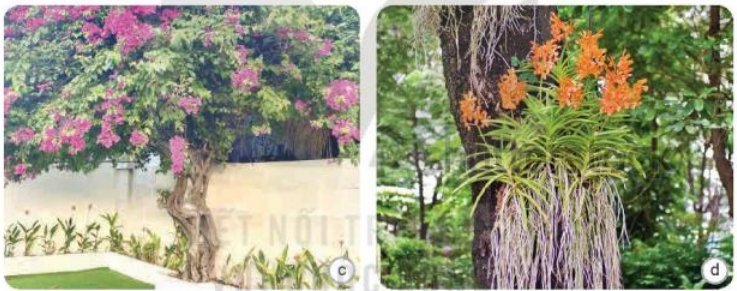 d
c
Cây hoa giấy: Thích hợp trồng ở đất không quá ấm, nơi có nhiều nắng
Cây hoa lan: Thường bám ở thân cây gỗ khác, thích hợp ở nơi bóng râm hoặc dàn có lưới cho giảm nắng
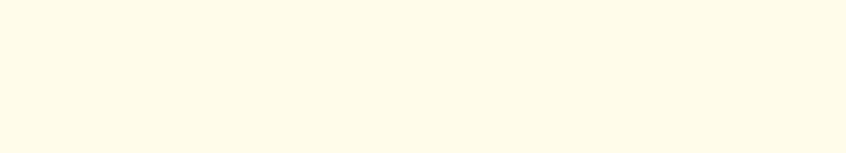 Câu 1: Cây nào thích hợp ở nơi bóng râm, cây nào cần nhiều nắng?
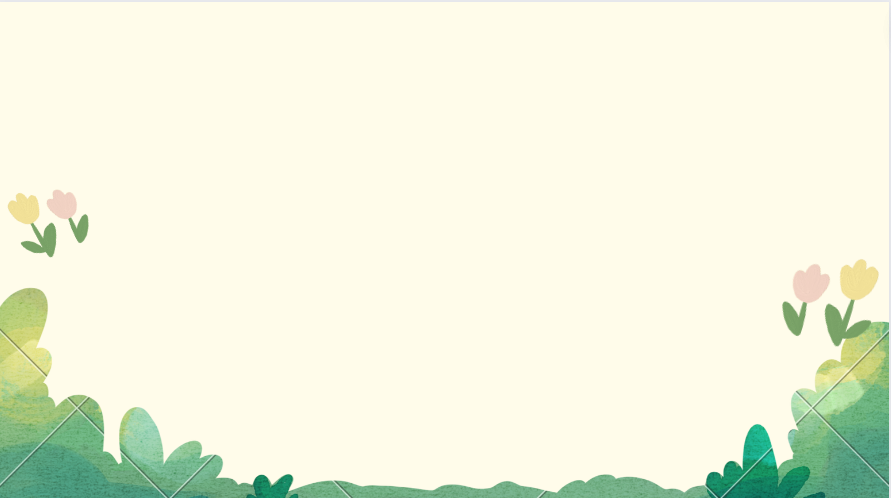 Cây thích hợp nơi bóng râm là: cây hoa lan.
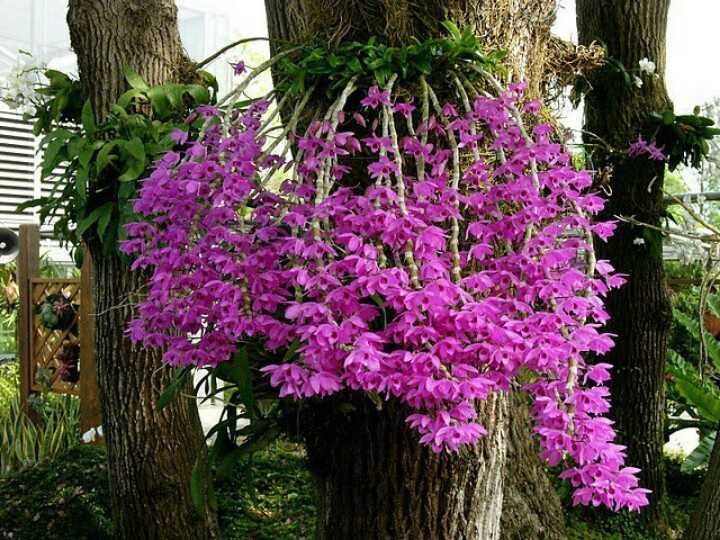 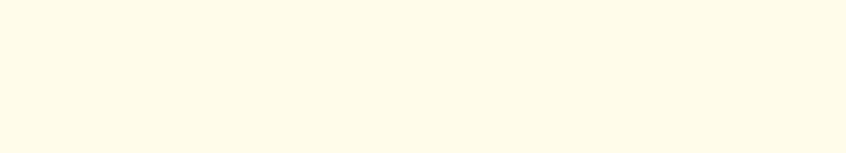 Câu 1: Cây nào thích hợp ở nơi bóng râm, cây nào cần nhiều nắng?
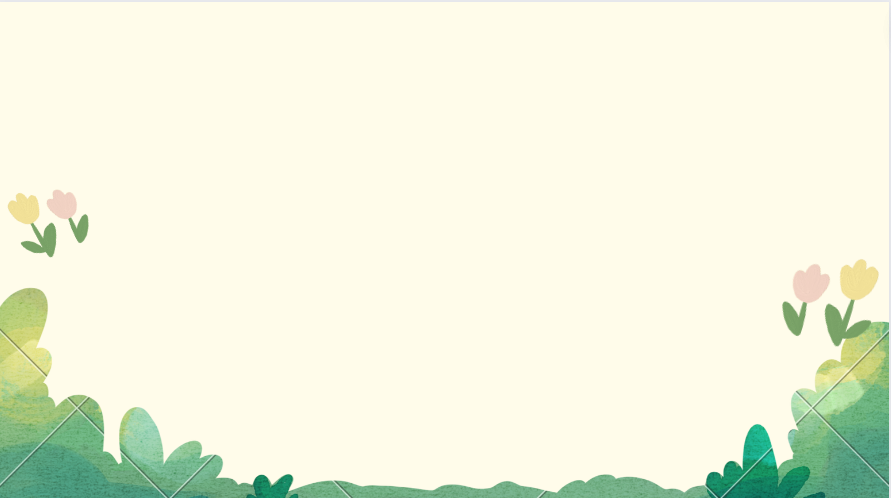 Cây cần nhiều nắng: cây xương rồng, cây hoa súng, cây hoa giấy.
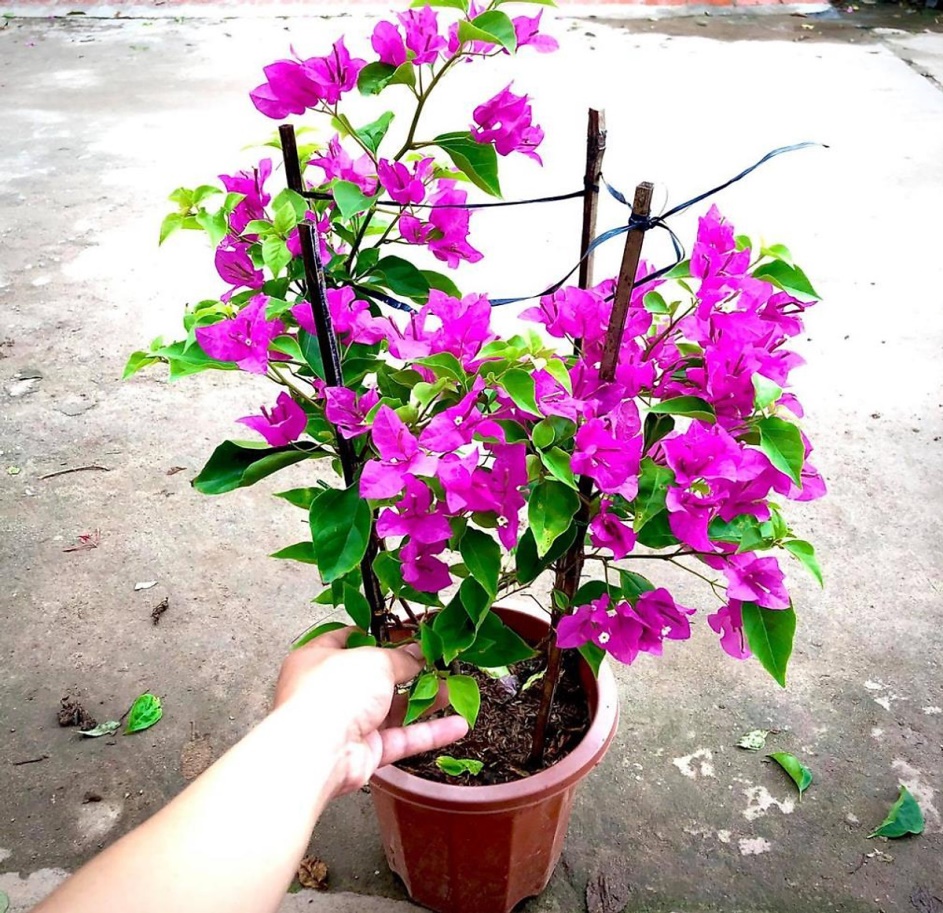 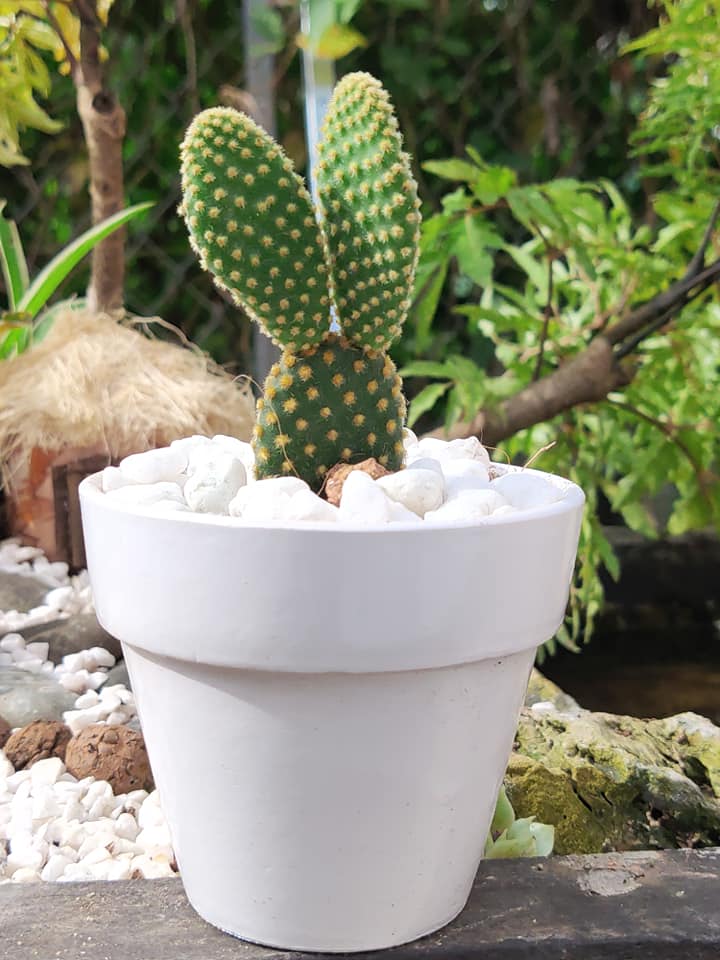 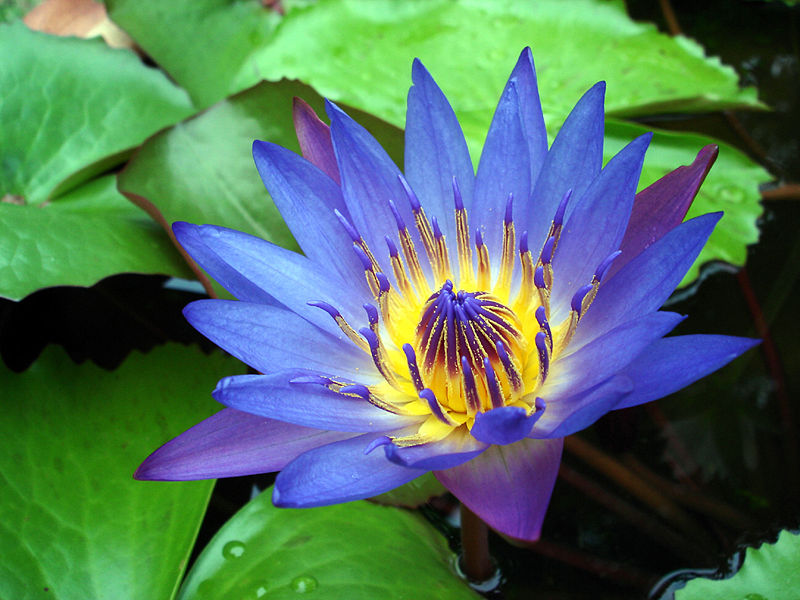 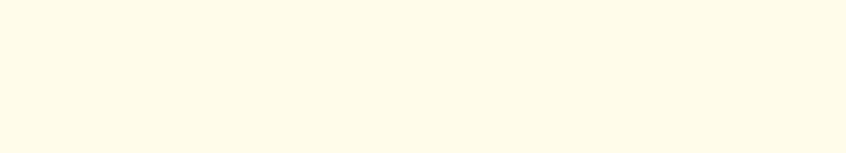 Câu 2: Cây nào cần ít nước, cây nào cần nhiều nước để phát triển?
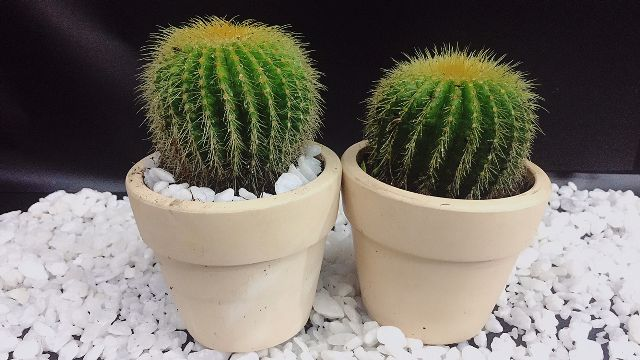 Cây cần ít nước: xương rồng.
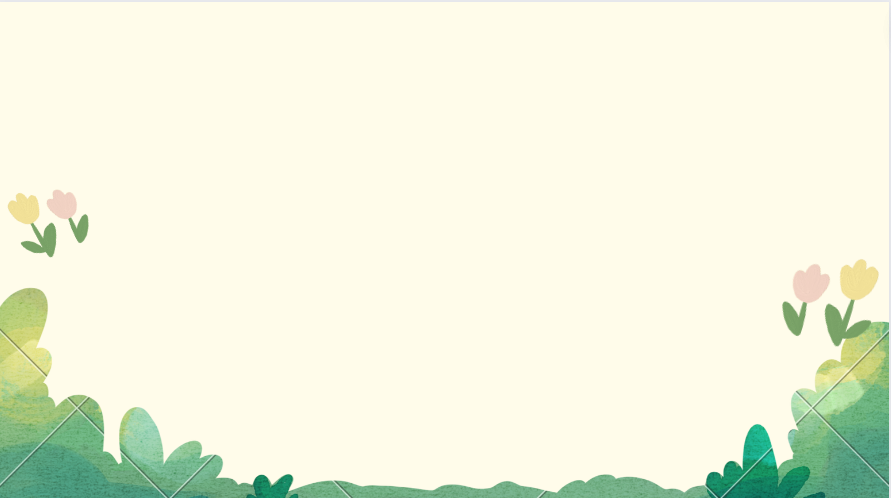 Cây cần nhiều nước: cây hoa súng.
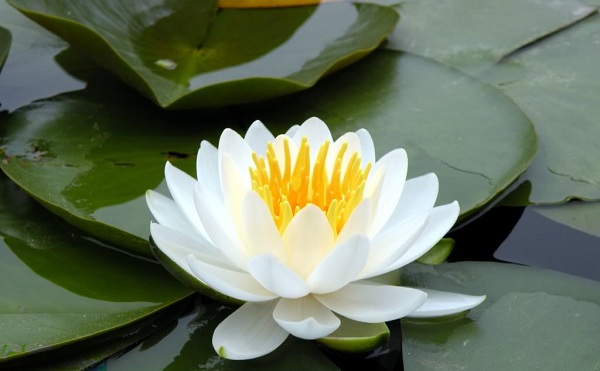 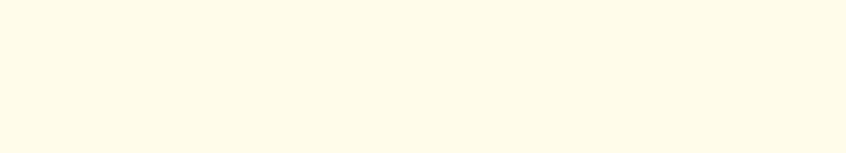 3. Luyện tập thực hành
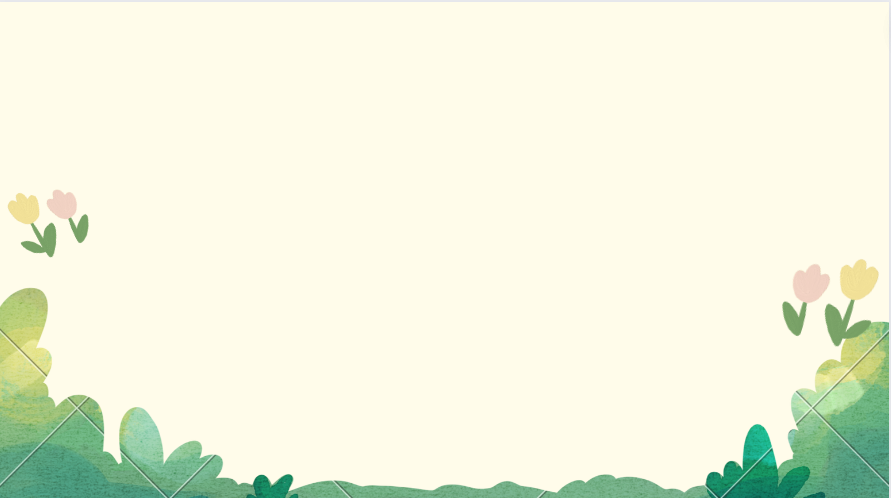 Các em hãy thảo luận nhóm 2: 
Lấy ví dụ về cây trồng cần nhiều nước, ít nước, cây thích hợp ở nơi bóng râm, cây cần nhiều nắng,…
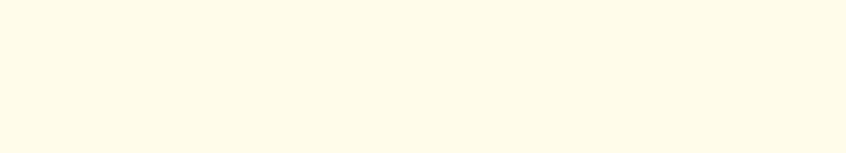 Cây cần nhiều nước: cây hoa súng, cây lúa nước, cây hoa sen, cây rau muống, ...
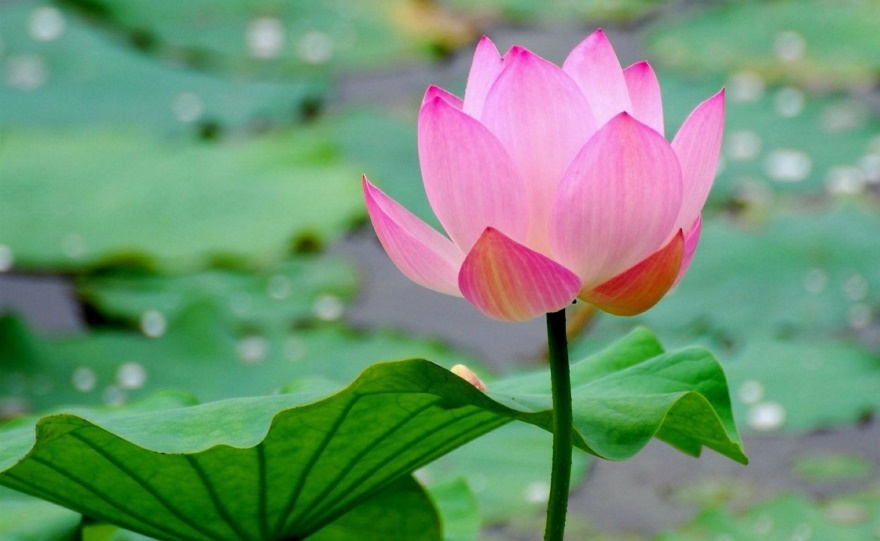 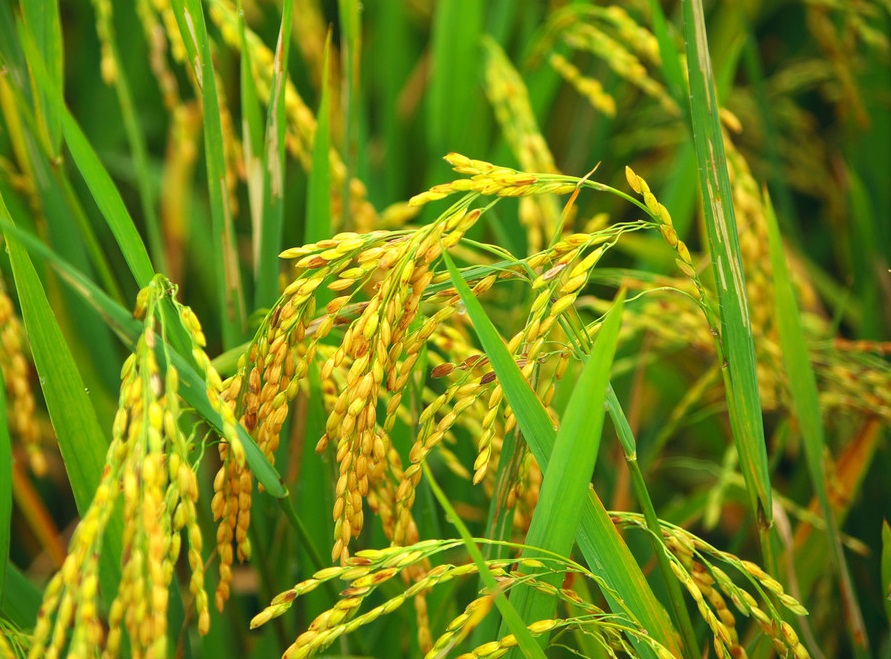 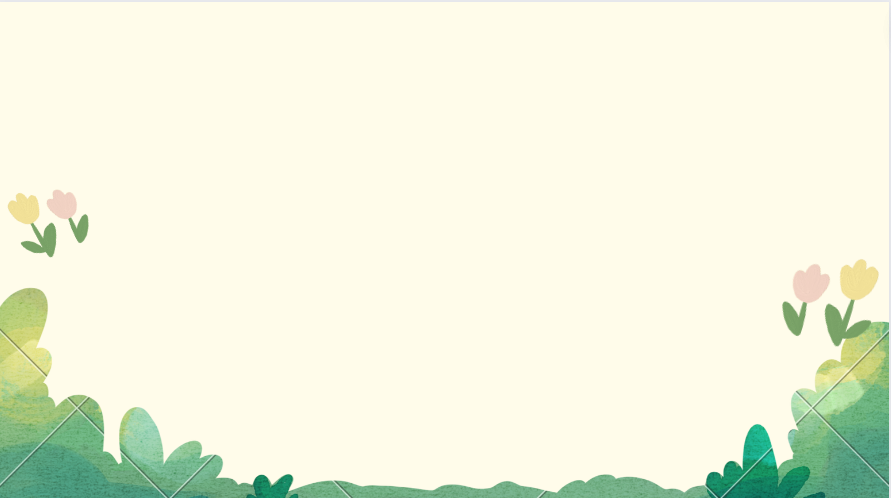 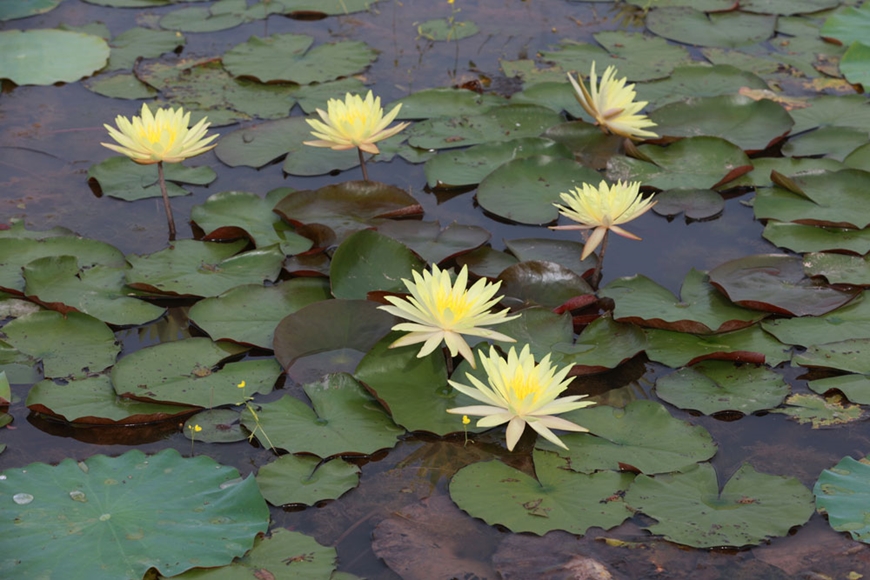 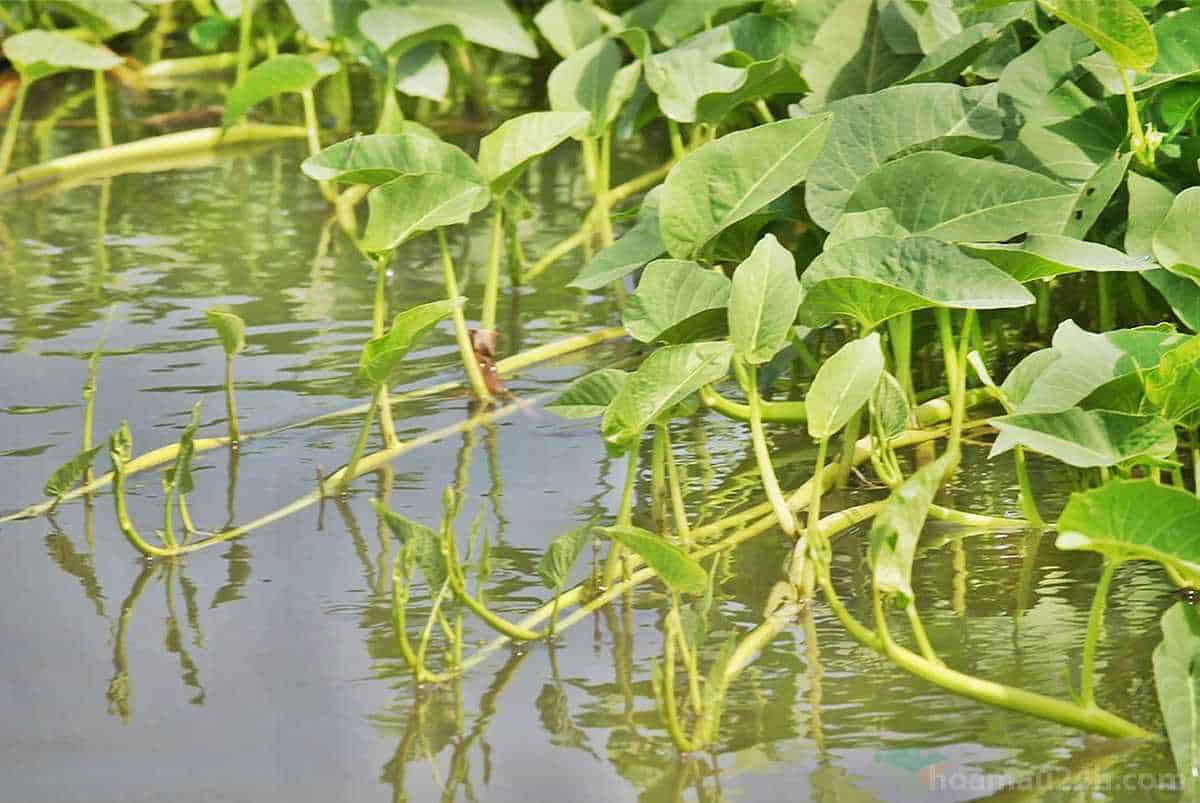 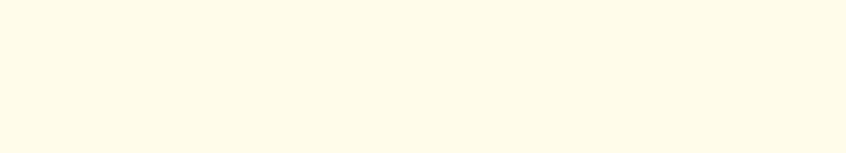 Cây cần ít nước: xương rồng, cây kim tiền, cây nha đam, cây sen đá, ...
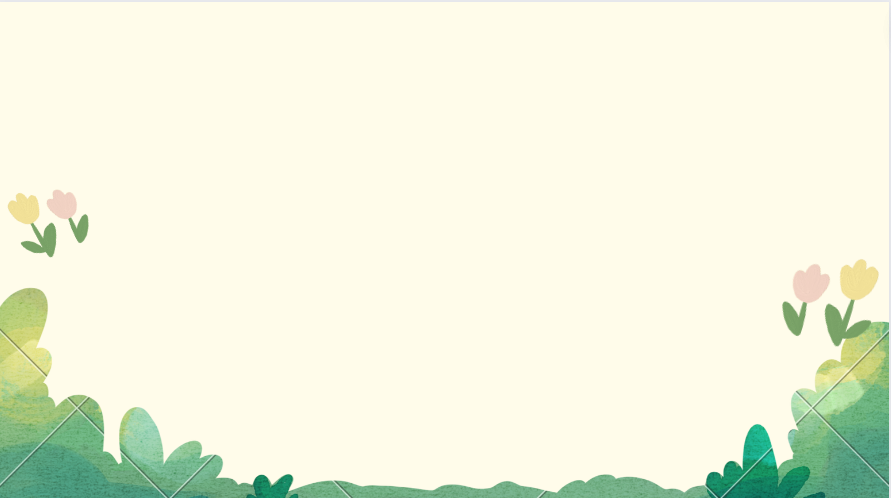 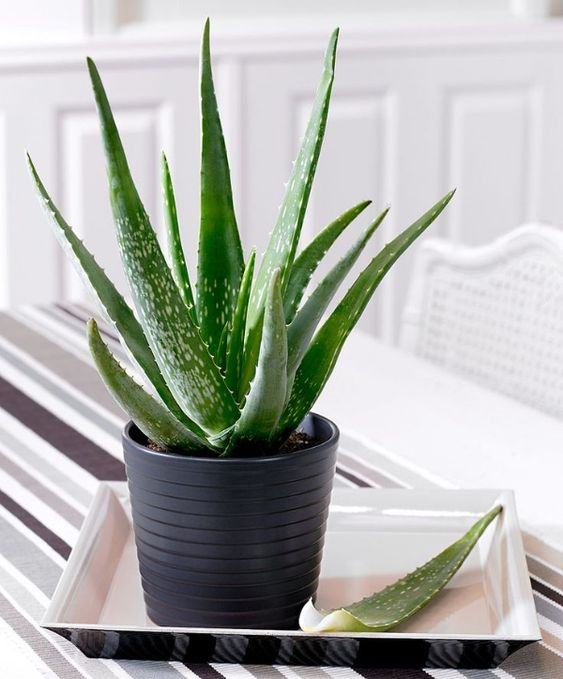 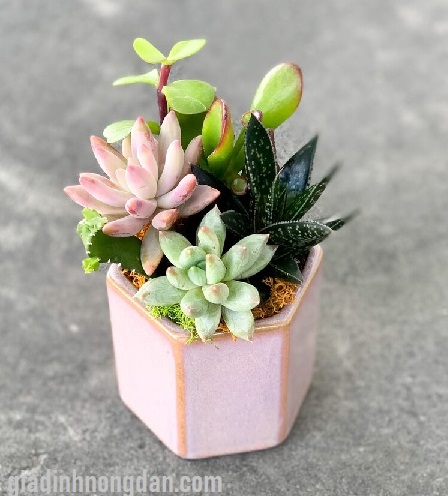 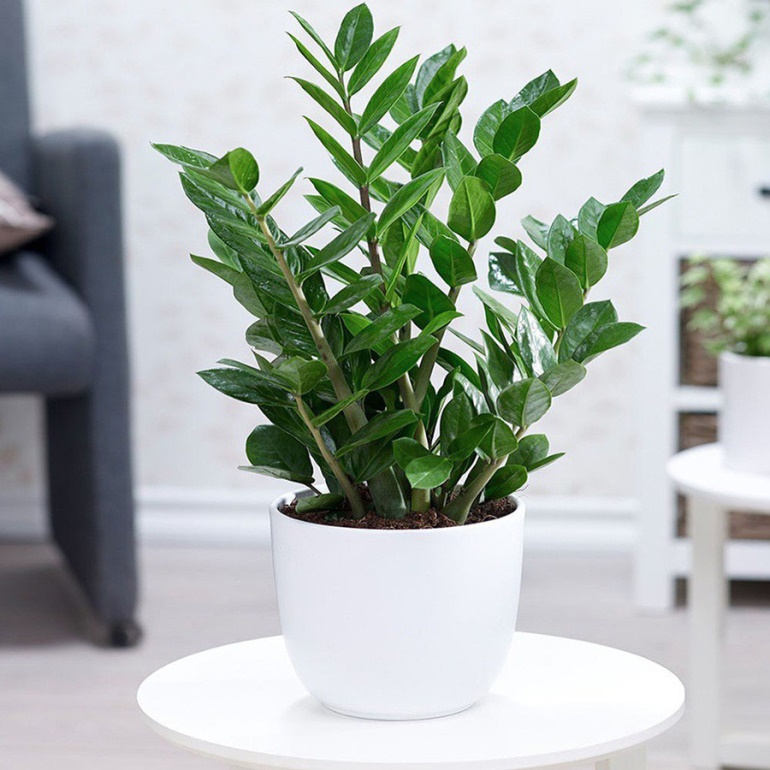 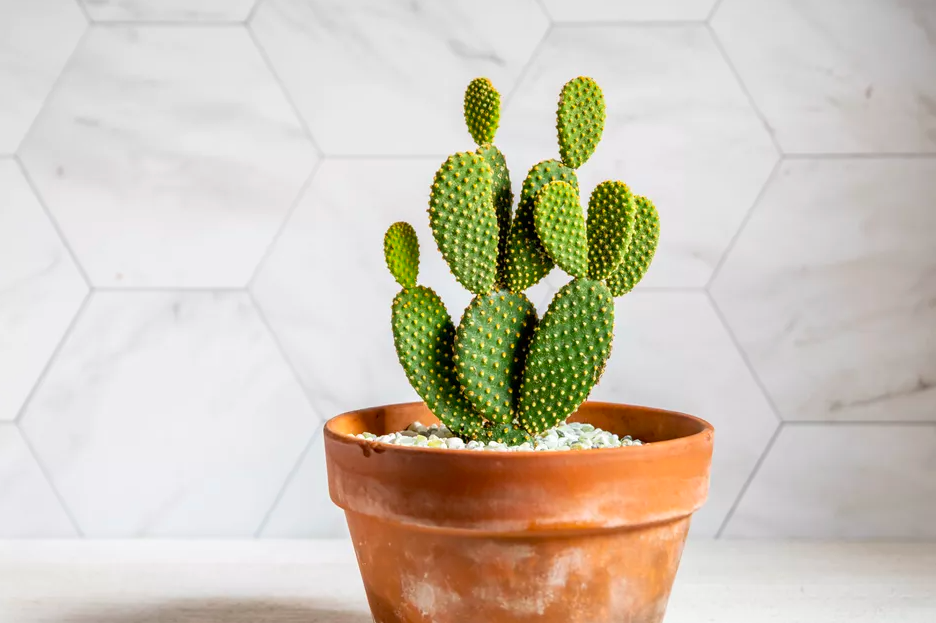 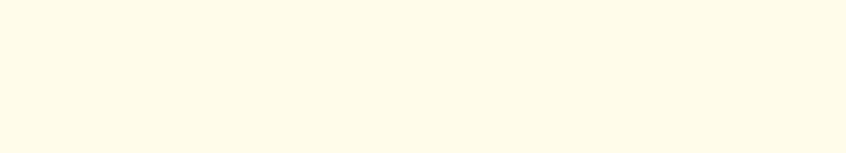 Cây thích hợp nơi bóng râm là: cây hoa lan, cây lưỡi hổ, cây lá lốt, ...
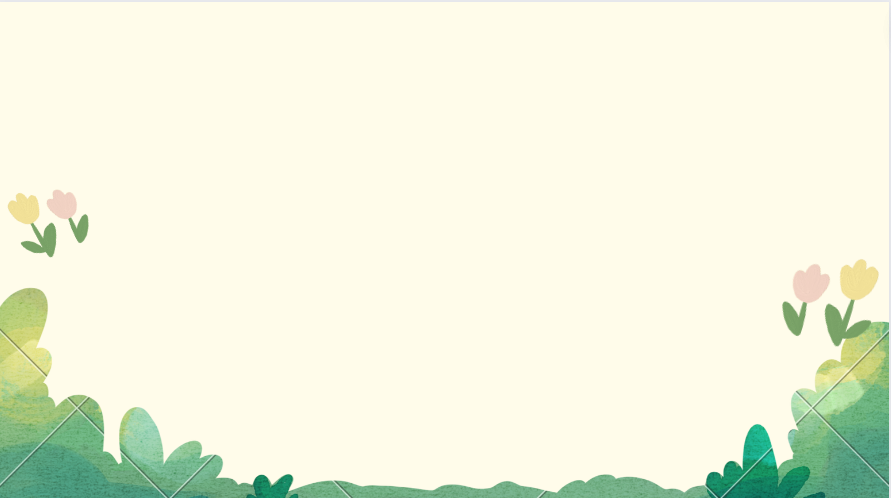 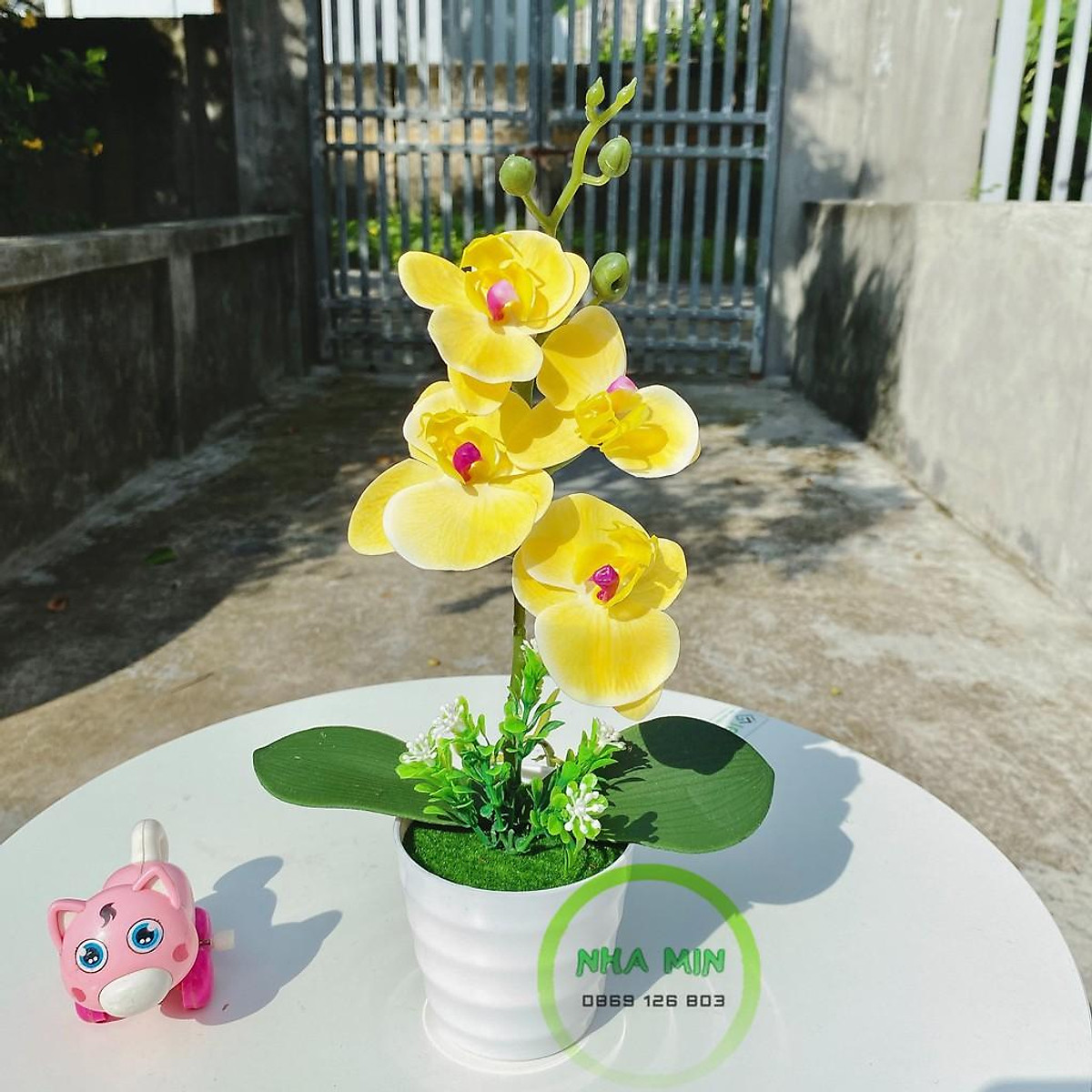 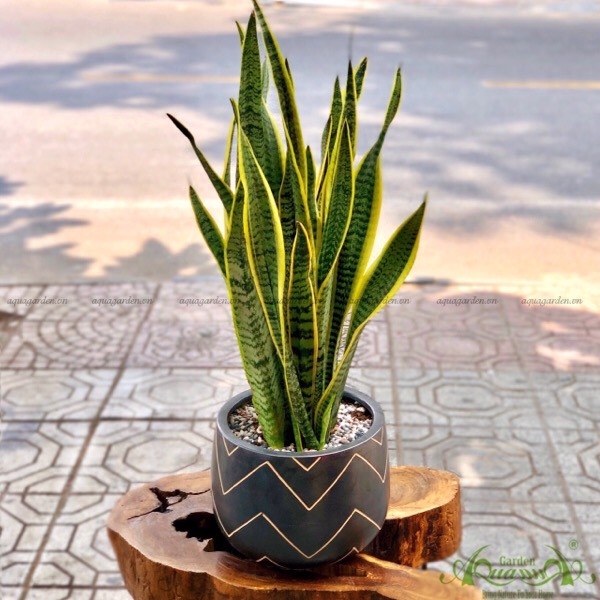 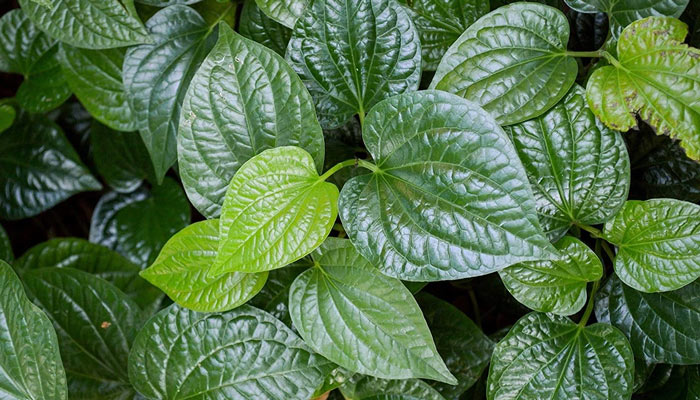 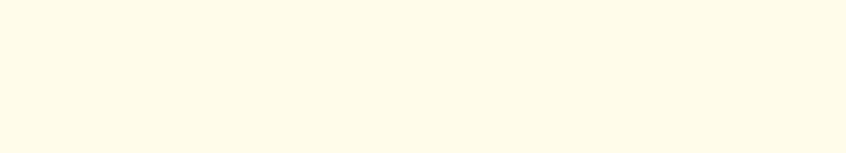 Cây cần nhiều nắng: cây xương rồng, cây hoa súng, cây hoa giấy, cây dâu tây, cây quýt, cây cam,...
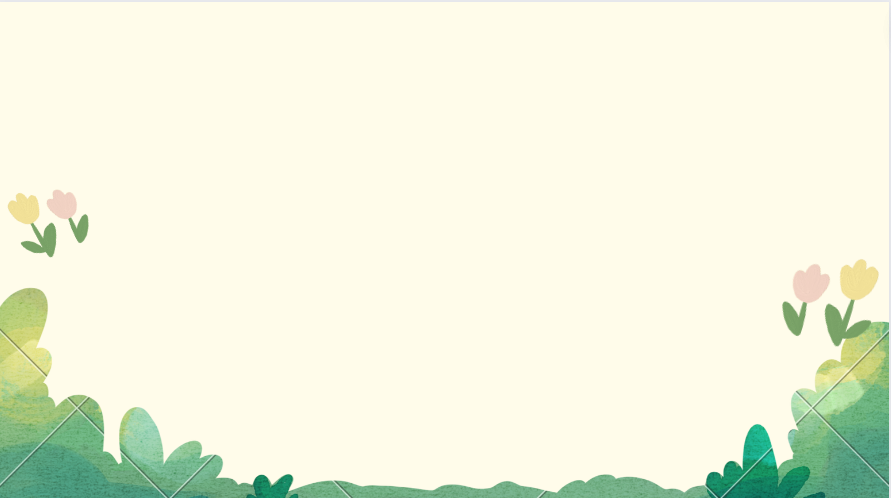 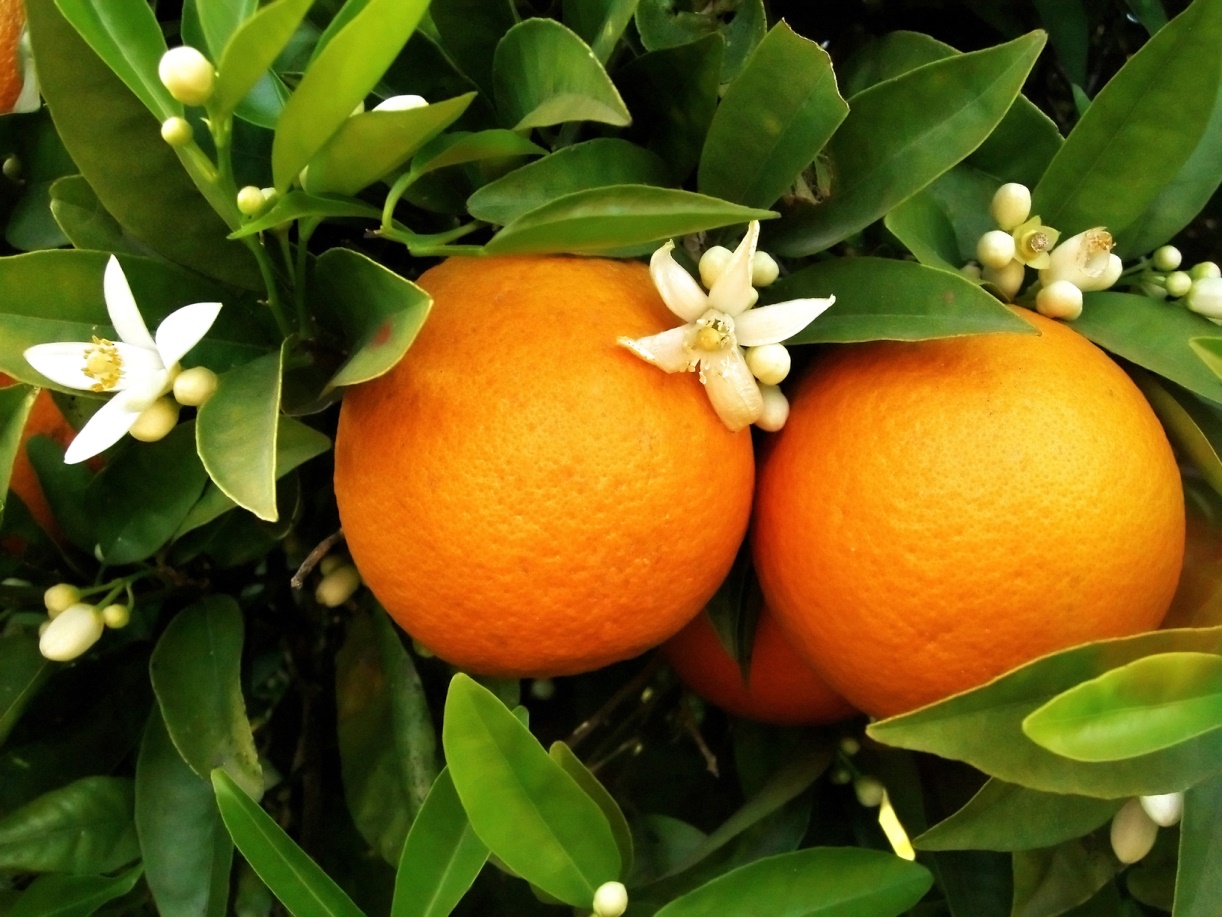 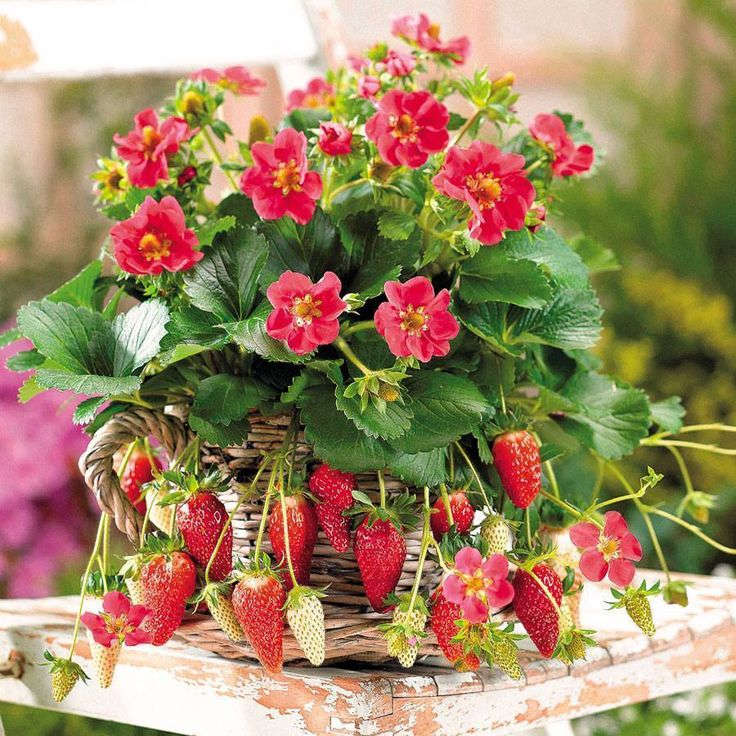 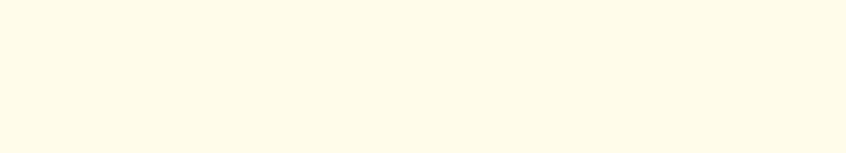 4. Vận dụng
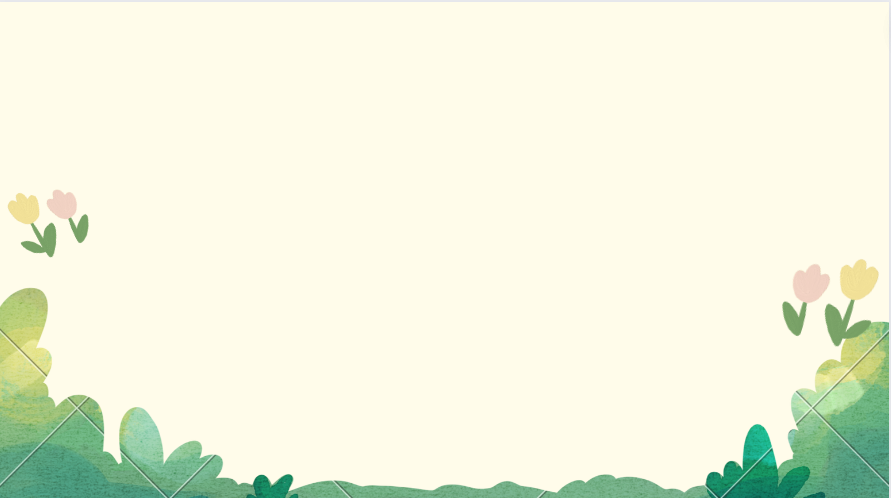 Các em hãy suy nghĩ, thảo luận nhóm 4 yêu cầu: Đề xuất một số việc làm cụ thể để chăm sóc cây trồng đã lấy ví dụ. Giải thích vì sao cần làm việc đó.
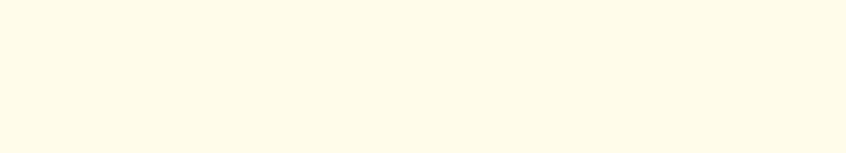 + Tỉa dặm cây: Giúp điều chỉnh mật độ khoảng cách của cây trồng hợp lý.
+ Làm cỏ: Diệt trừ cỏ dại và mầm mống sâu bệnh.
+ Vun xới: Trộn xơ dừa, mùn cưa và vỏ trấu như một loại phân bón hữu cơ để đảm bảo dinh dưỡng và độ tơi xốp của cây.
+ Tưới nước: Cung cấp đủ nước và kịp thời để cây phát triển, sinh trưởng tốt.
+ Tiêu nước: Để cây khỏi bị chết, ngập úng khi thừa nước.
+ Bón phân: Cung cấp dinh dưỡng cho cây.
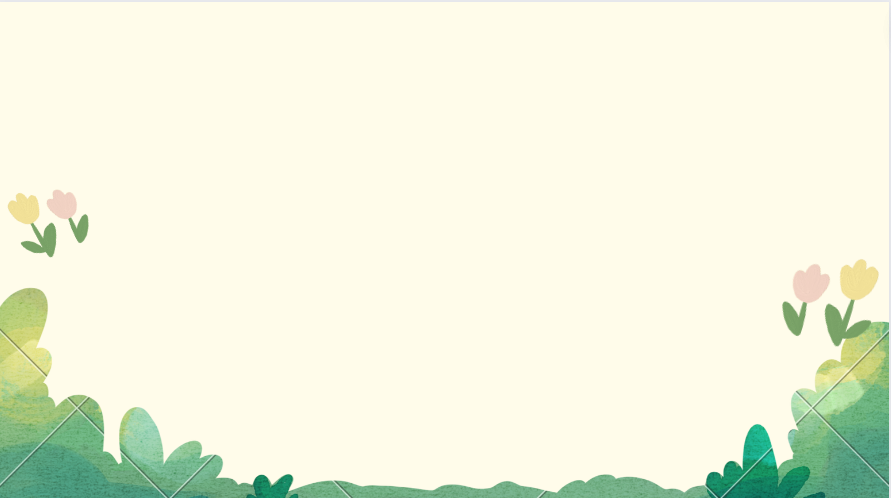 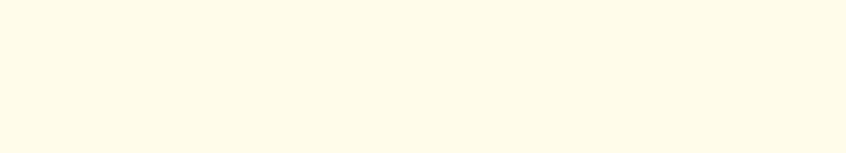 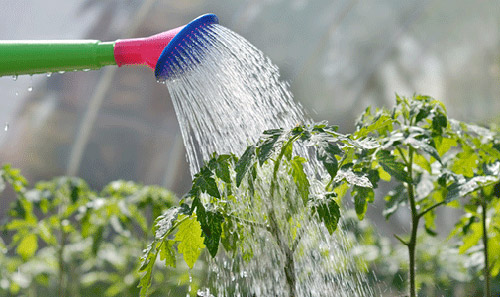 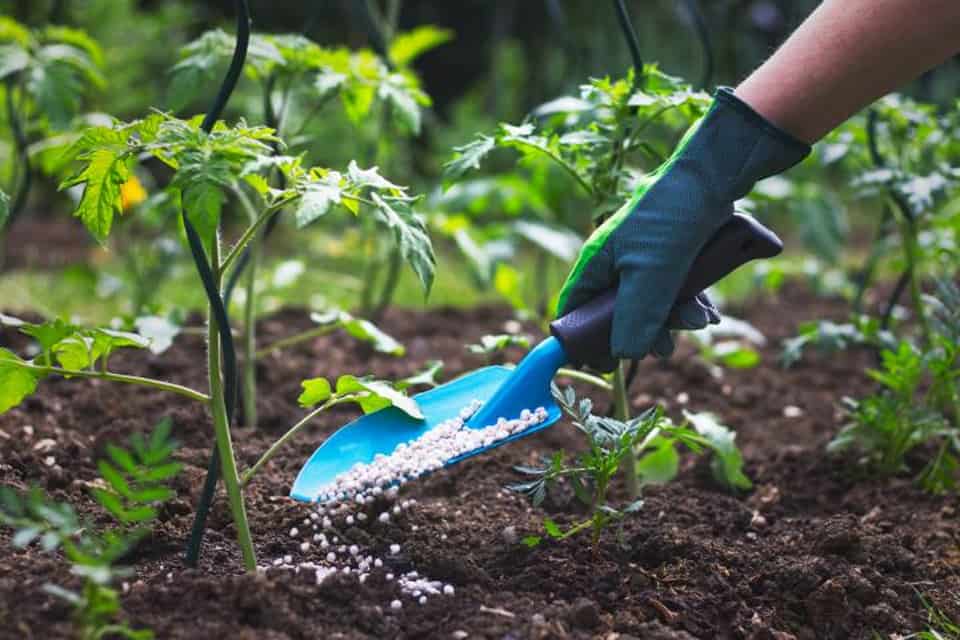 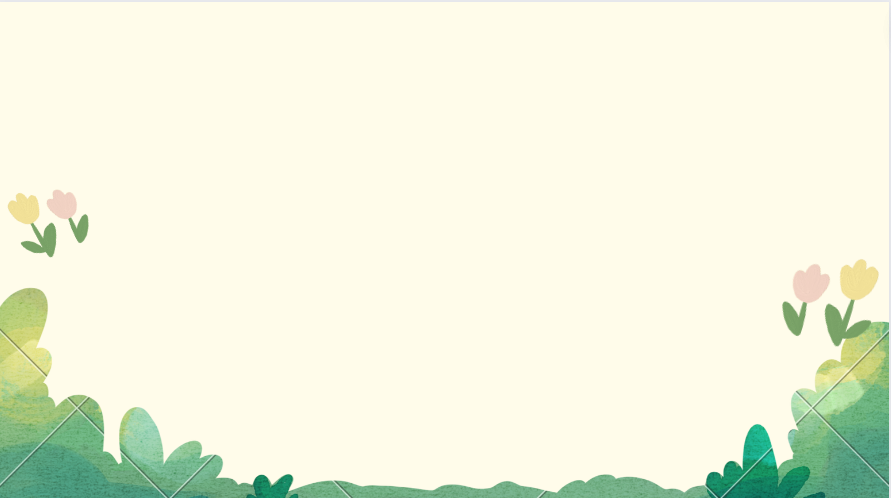 Bón phân
Tưới nước
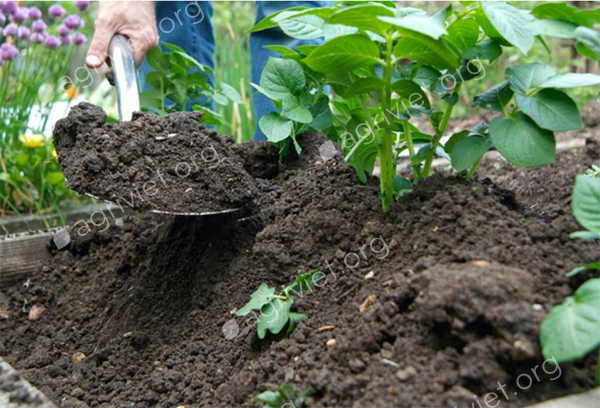 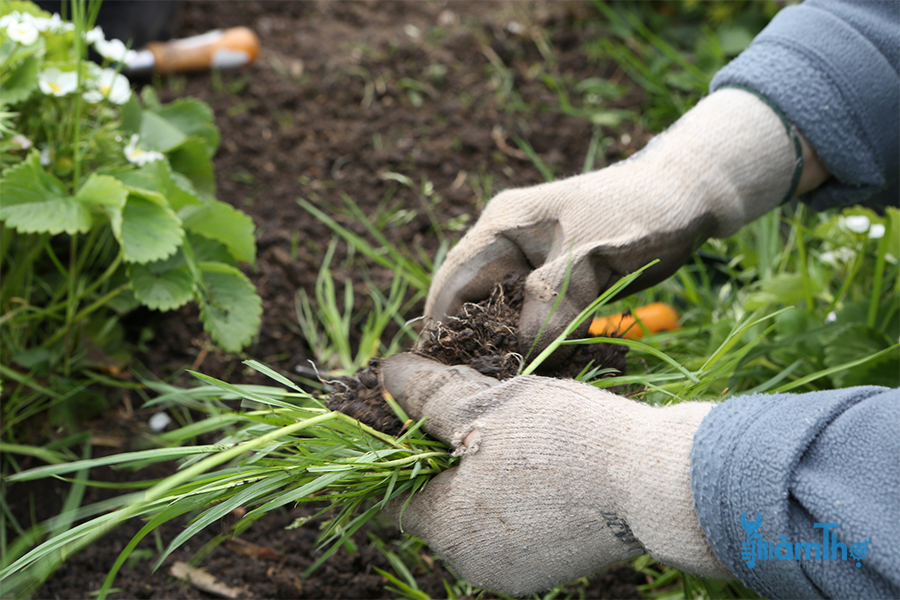 Vun xới
Làm cỏ
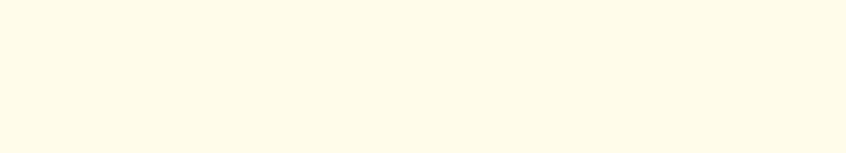 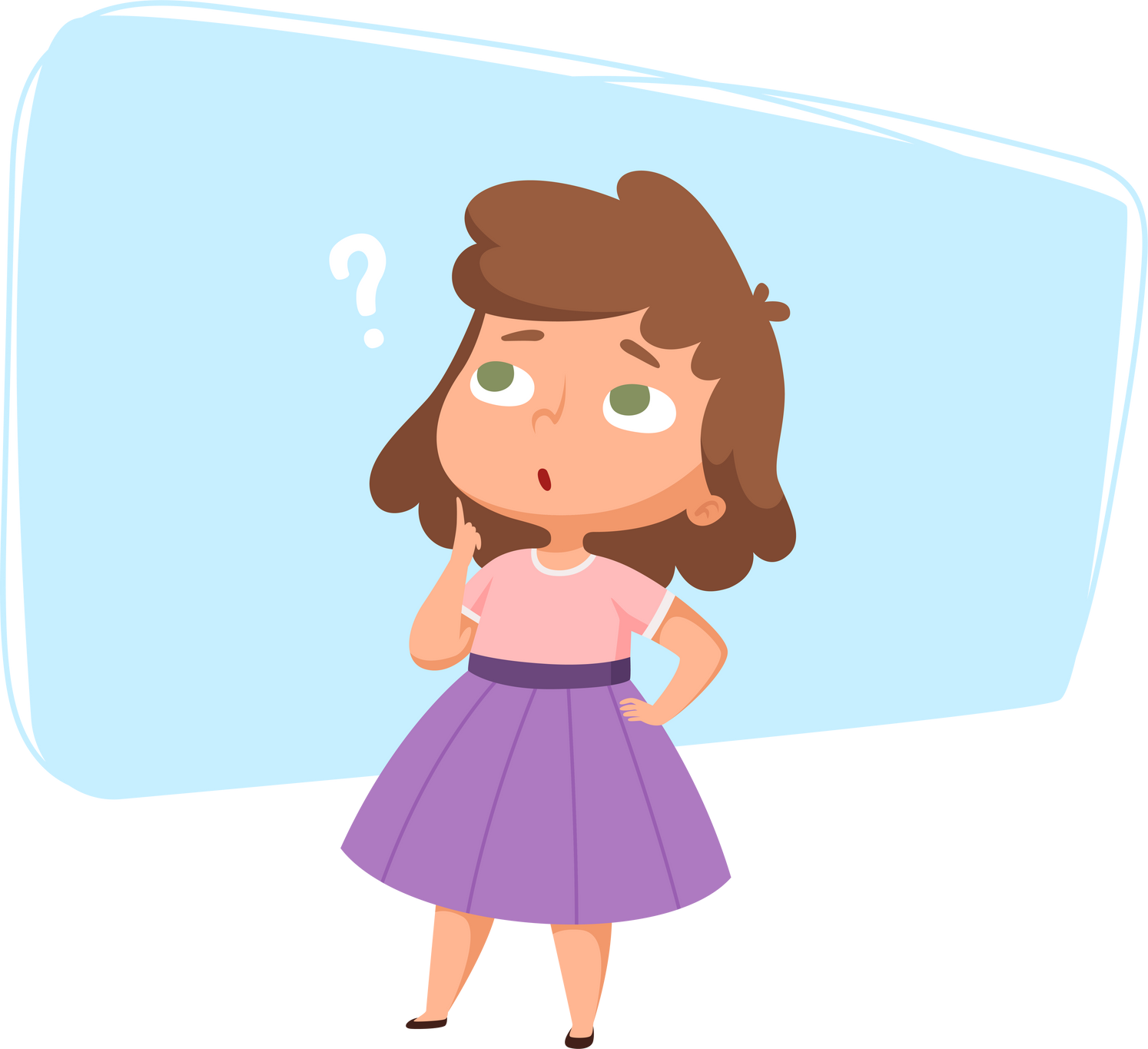 Bạn có biết?
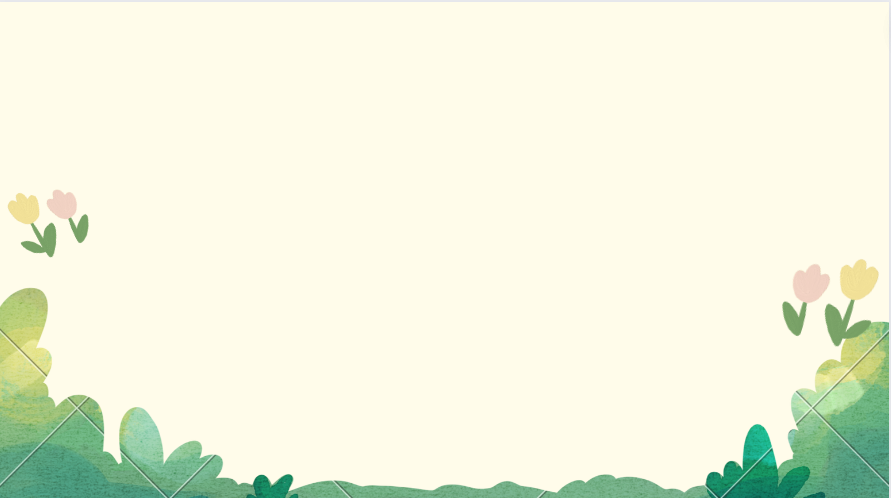 Mỗi loại cây ở các giai đoạn phát triển khác nhau có nhu cầu sống không giống nhau. Lúa nước giai đoạn từ cây con đến khi trổ bông cần nhiều nước, nên để ruộng lúa ngập khoảng 2 cm đến 5 cm. Khi hạt lúa lớn và chín nhu cầu nước ít hơn, chỉ cần giữ ruộng đủ ẩm.
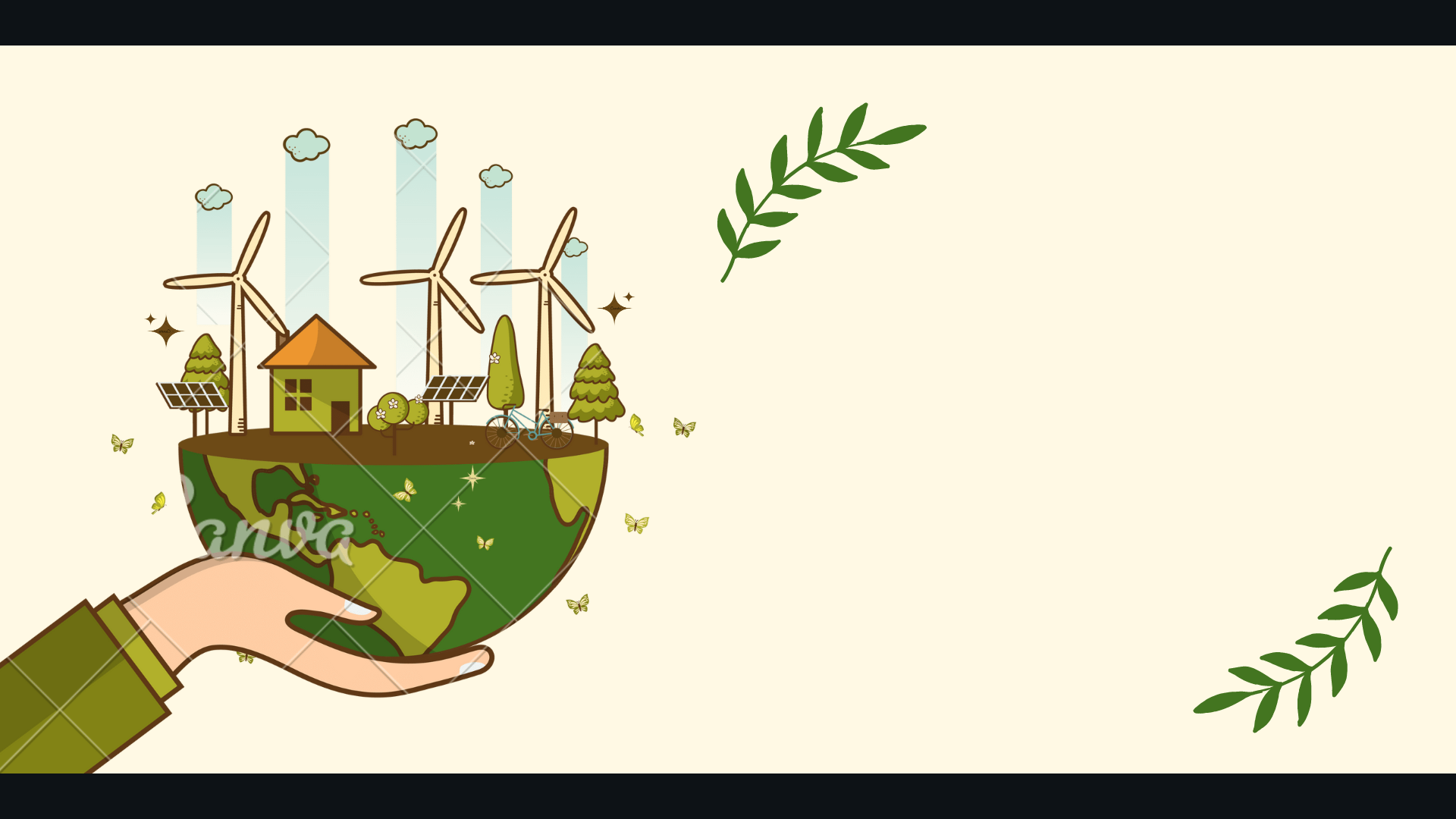 Thank you